Ancient Greek And Roman art
Vocabulary
Classical-the art of ancient Greece and Rome
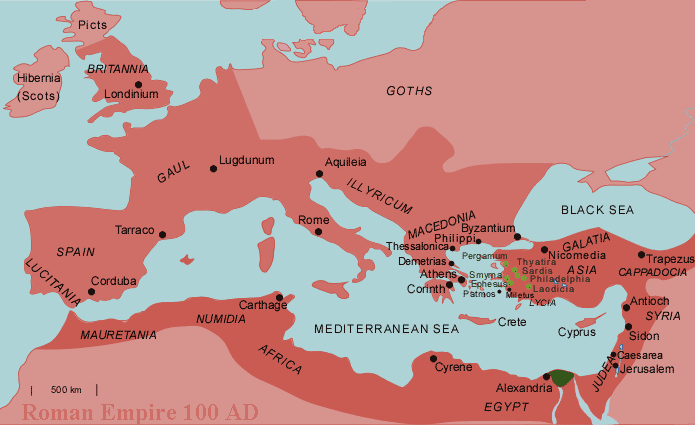 stylized - represented in a non-naturalistic conventional form.
 
Anatomical -  of or relating to bodily structure
Realism  - the quality or fact of representing a person, thing, or situation accurately or in a way that is true to life.  
Idealism - literary or artistic theory or practice that encourages the value of imagination above the faithful copying of nature
archaic - of an early period of art or culture, especially the 7th–6th centuries BC in Greece

Kouros - an archaic Greek statue of a young man, standing and often naked

Kore - an archaic Greek statue of a young woman, standing and clothed in long loose robes
Contrapposto - in the visual arts, the standing human figure is poised so that the weight rests on one leg (called the engaged leg), freeing the other leg, which is bent at the knee. With the weight shift, the hips, shoulders, and head tilt, suggesting relaxation and a natural pose .
Architecture - the art or practice of designing and constructing buildings 

Aqueduct  - an artificial channel for conveying water, typically in the form of a bridge supported by tall columns across a valley.
Mural  - a painting or other work of art executed directly on a wall. 
Fresco   - a painting made onto wet or dry plaster 
Mosaic - Tiles called tesserae placed into wet cement or grout. Roman tiles were usually made of marble, pebbles, and other stones.
Propaganda - information, especially of a biased or misleading nature, used to promote or publicize a particular political cause or point of view
Culture, Religion, and Art
The Greeks believed in living the perfect life.  They believed that a variety of different gods (Greek Mythology) controlled different aspects  of every person’s destiny on earth. They believed these gods acted in very human ways. The Greeks had great respect and fear for them.
As a result, many buildings and works of art were created to please the different gods and give the Greek people places to worship.
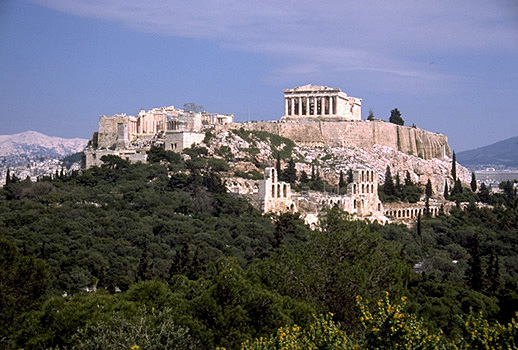 The Parthenon
Acropolis
Culture, Religion, and Art
Acropolis
A sacred hill in Athens, Greece that rises some 500 feet above the surrounding city.  It is covered with buildings, temples, and statues.  It was intended to be a tribute to the gods and placed high on the land so they could be closer to the gods. 
It was also intended to symbolize the glory and power of Athens to those that approached. 
The Parthenon 
One of the Greeks greatest contributions was in architecture.  An example of this would be the Parthenon.  It took 10 years to build this massive structure that sits atop the Acropolis. Its purpose was to house a massive statue of Athena (which no longer survives today).
The Parthenon
Acropolis
Archaic Style – Ancient Greek, (600 - 480 B.C.)
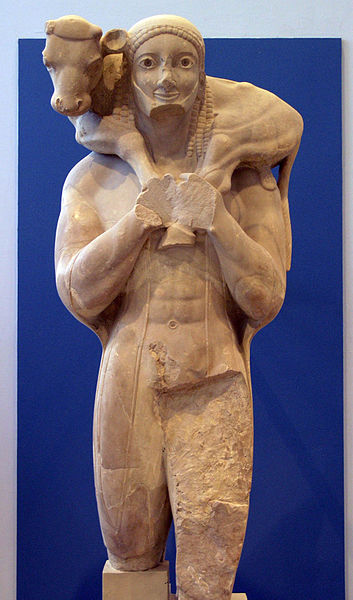 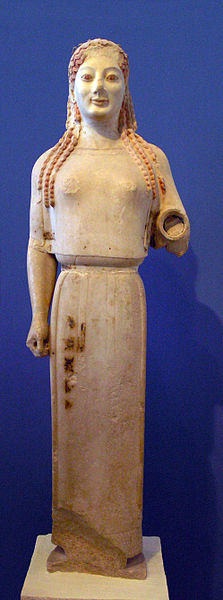 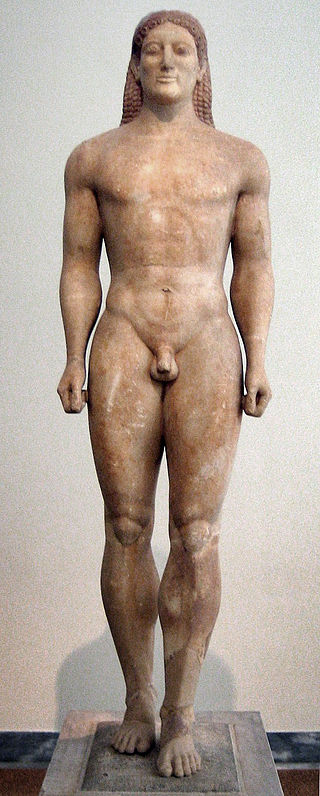 19
4
20
[Speaker Notes: #20 – The Kroisos Kouros, in Parian marble, found in Anavyssos (Greece), dating from circa 530 BC, now exhibited at the National Archaeological Museum of Athens. - public domain - https://en.wikipedia.org/wiki/Kouros#mediaviewer/File:Kouros_anavissos.jpg
#4 - The Moschophoros or Calf-bearer - circa 570 BC - Photo by Marsyas - https://en.wikipedia.org/wiki/File:ACMA_Moschophoros.jpg]
Archaic Style – Ancient Greek, (600 - 480 B.C.)
Archaic Style – Ancient Greek, (600 - 480 B.C.)
“stylized geometry” and rigid symmetry from Ancient Egyptian roots
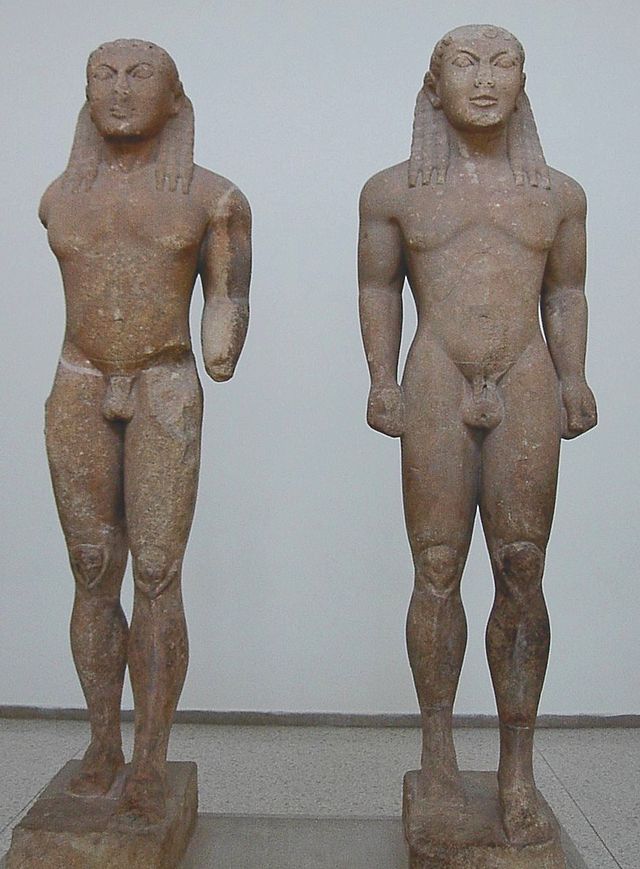 Stiff and unnatural, but with universal man with ideal beauty
Stylized hair and “Archaic smile”
Kouros (male), Kore (female)
14
[Speaker Notes: #14 – Kleobis and Biton, kouroi of the Archaic period, c. 580 BCE. Held at the Delphi Archaeological Museum - public domain - https://en.wikipedia.org/wiki/Ancient_Greek_sculpture#mediaviewer/File:Ac.kleobisandbiton.jpg
#19 – Peplos Kore - Photo by Marsyas - https://en.wikipedia.org/wiki/File:ACMA_679_Kore_1.JPG,]
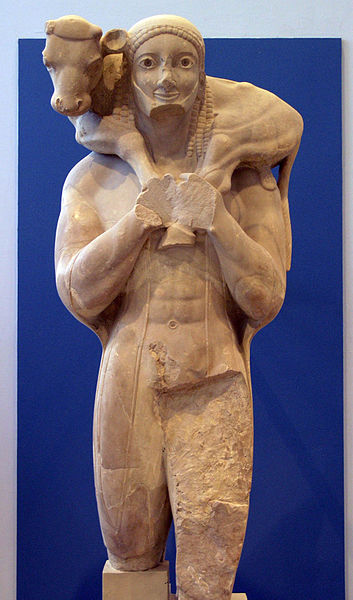 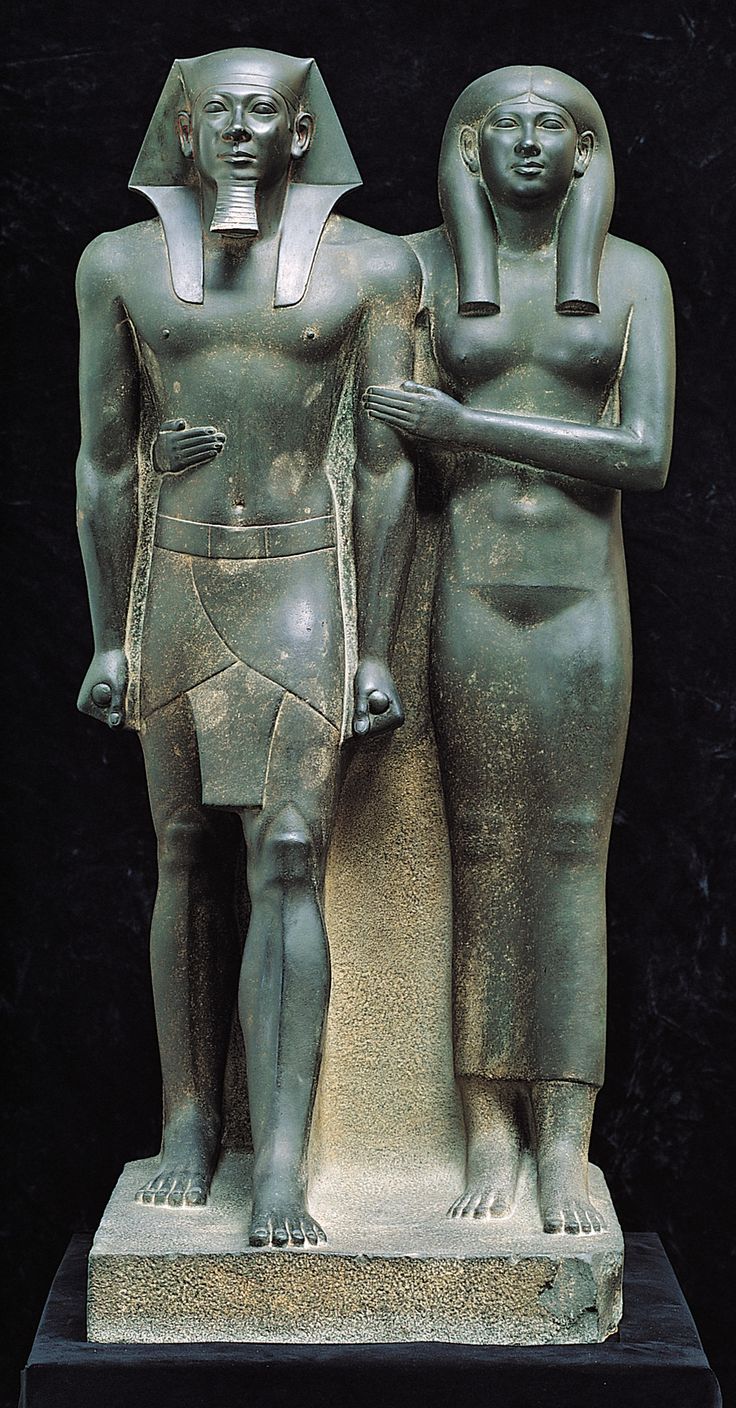 Contemplate then Collaborate: Compare and contrast, describe the similarities and differences in the archaic style Greek statue (left) and the Egyptian statue (right).
Classical Style – Ancient Greek, (480 - 323 B.C.)
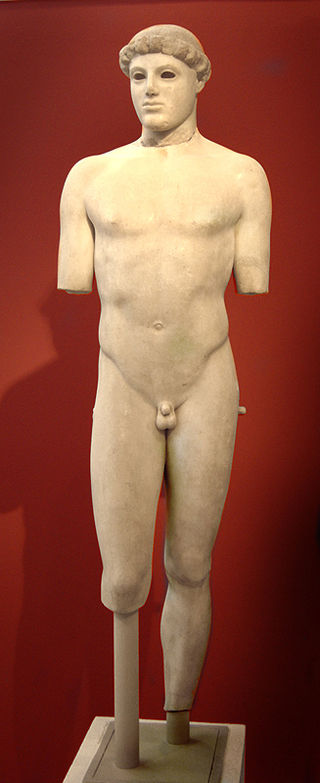 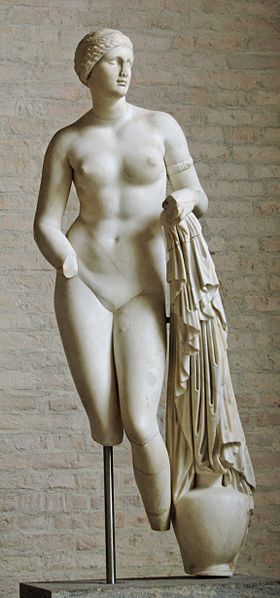 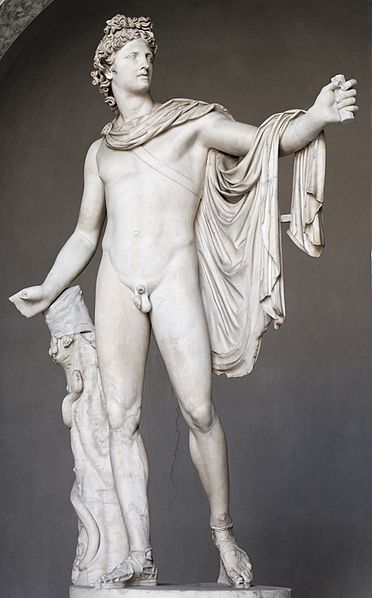 15
9
8
[Speaker Notes: 8 - Kritios Boy. Marble, c. 480 BC. Acropolis Museum, Athens. – Photo by Tetraktys - https://en.wikipedia.org/wiki/Kritios_Boy#mediaviewer/File:009MA_Kritios.jpg
15 - Leochares: Belvedere Apollo. Roman copy of 130–140 AD after a Greek bronze original of 330–320 BC. Vatican Museums – public domain - https://en.wikipedia.org/wiki/File:Belvedere_Apollo_Pio-Clementino_Inv1015.jpg]
Universal man
Classical Style – Ancient Greek, (480 - 323 B.C.)
Classical Style – Ancient Greek, (480 - 323 B.C.)
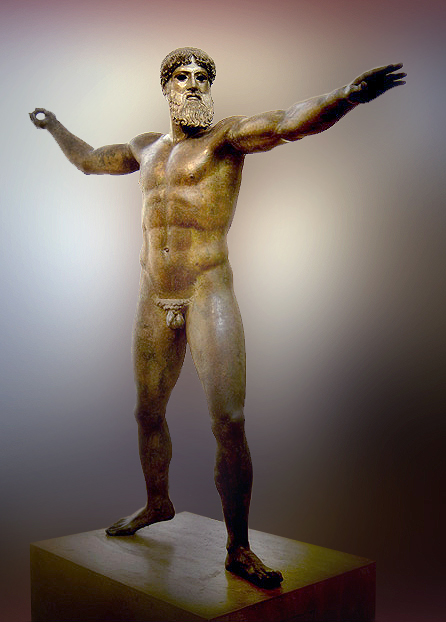 Natural contrapposto/weight shift pose with s-curve
Lifelike and naturalistic figures, but with idealized youth, beauty, and perfect proportions
Active poses yet calm and controlled facial expressions
2
balance between the mind and the body
[Speaker Notes: 2 - The Artemision Bronze (National Archaeological Museum of Athens). – Photo by Ricardo André Frantz (User:Tetraktys)
9 - So-called “Aphrodite Braschi”, free copy (1st century BC) after a votive statue of Praxitele in Cnidus (“Aphrodite of Cnidus” type, ca. 350–340 BC). – public domain - https://en.wikipedia.org/wiki/File:Aphrodite_Braschi_Glyptothek_Munich_258.jpg]
Contemplate then Collaborate
What differences do you notice in the Archaic and the Classical styles?
Hellenistic Style – Ancient Greek, (323 - 31 BC.)
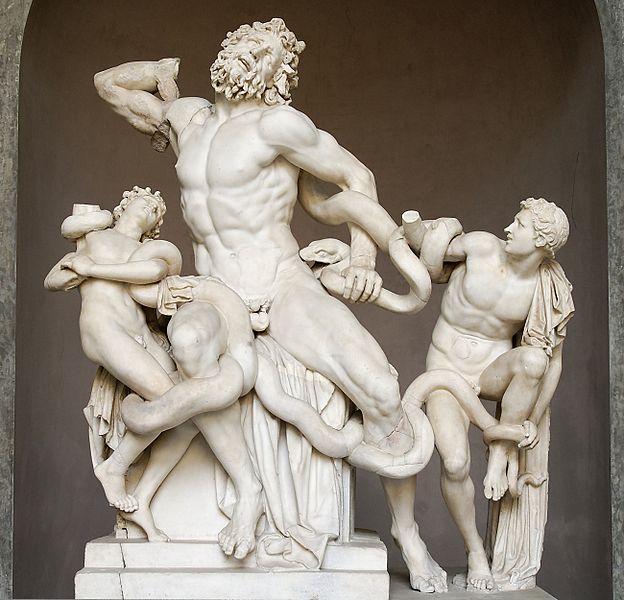 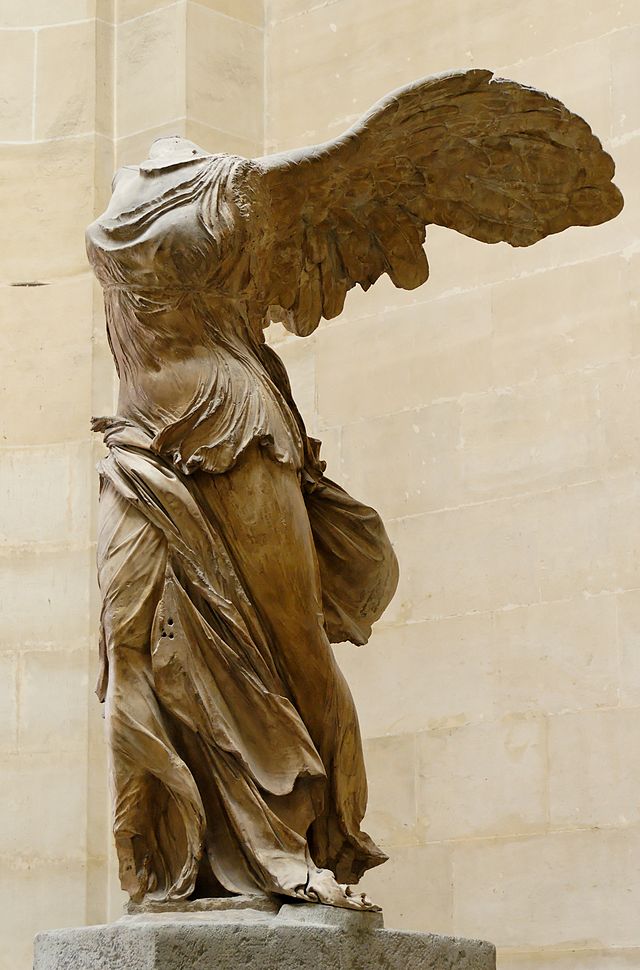 12
16
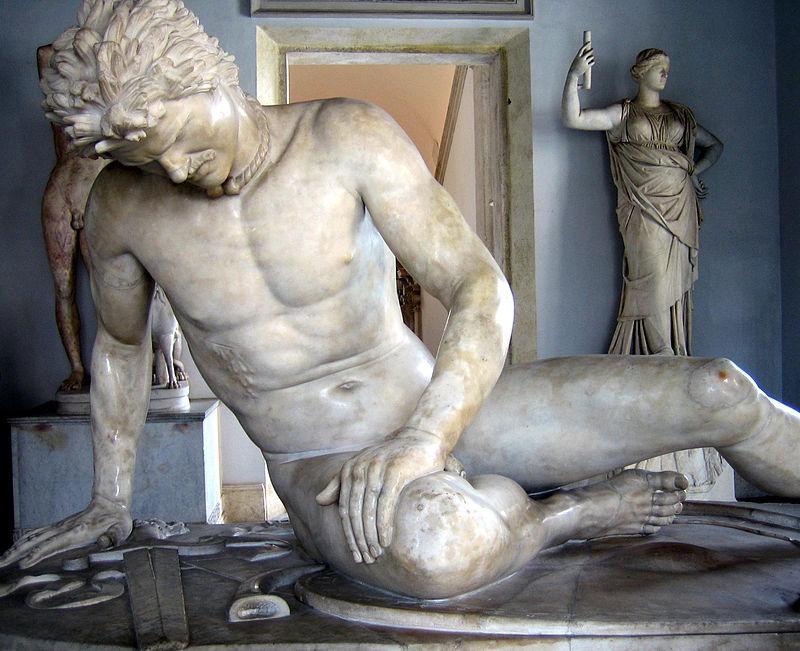 10
[Speaker Notes: 12 - Laocoön and his sons, also known as the Laocoön Group. Marble, copy after an Hellenistic original from ca. 200 BC. Found in the Baths of Trajan, 1506.  - public domain - https://en.wikipedia.org/wiki/File:Laocoon_Pio-Clementino_Inv1059-1064-1067.jpg  
16 - Winged Nike of Samothrace. Parian marble, ca. 190 BC? Found in Samothrace in 1863. – public domain - https://en.wikipedia.org/wiki/Winged_Victory_of_Samothrace#mediaviewer/File:Nike_of_Samothrake_Louvre_Ma2369_n4.jpg]
Hellenistic Style – Ancient Greek, (323 - 31 BC.)
Hellenistic Style – Ancient Greek, (323 - 31 BC.)
Complex, twisted poses
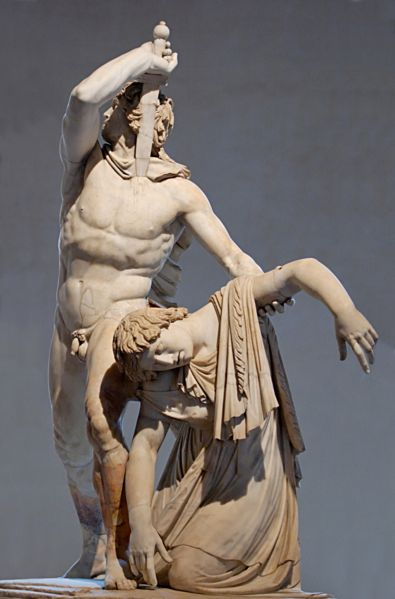 Forms break into viewer’s space
Wrapped figures in billowing fabric
7
Drama and emotion
[Speaker Notes: 10 - The Dying Gaul, a Roman marble copy of a Hellenistic work of the late third century BC Capitoline Museums, Rome. - Photographer antmoose Anthony Majanlahti - https://commons.wikimedia.org/wiki/File:Dying_gaul.jpg
 7 - So-called Ludovisi Gaul and his wife. Marble, Roman copy after an Hellenistic original from a monument built by Attalus I of Pergamon after his victory over Gauls, ca. 220 BC. – public domain - https://en.wikipedia.org/wiki/File:Ludovisi_Gaul_Altemps_Inv8608_n3.jpg]
Contemplate then Collaborate
What major difference do you note between the Classical and the Hellenistic periods?
Ancient Roman Sculpture – Glorifying Emperors
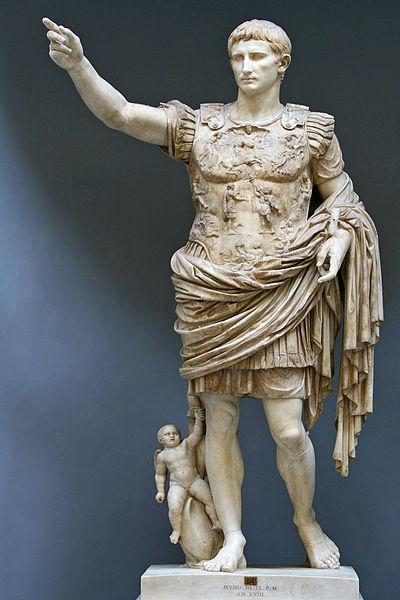 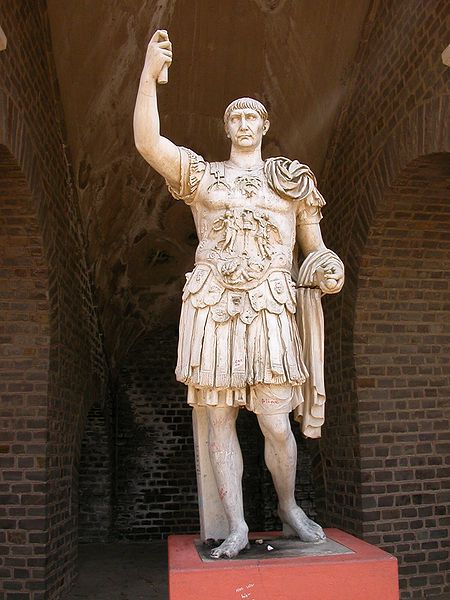 13
17
[Speaker Notes: 13 - Augustus of Prima Porta Date 1st century - Photographer Till Niermann - https://en.wikipedia.org/wiki/File:Statue-Augustus.jpg
17 - Trajan-Statue in Xanten, Gesamtbild. Photo by by Lutz Langer - https://commons.wikimedia.org/wiki/File:TrajanXanten.jpg]
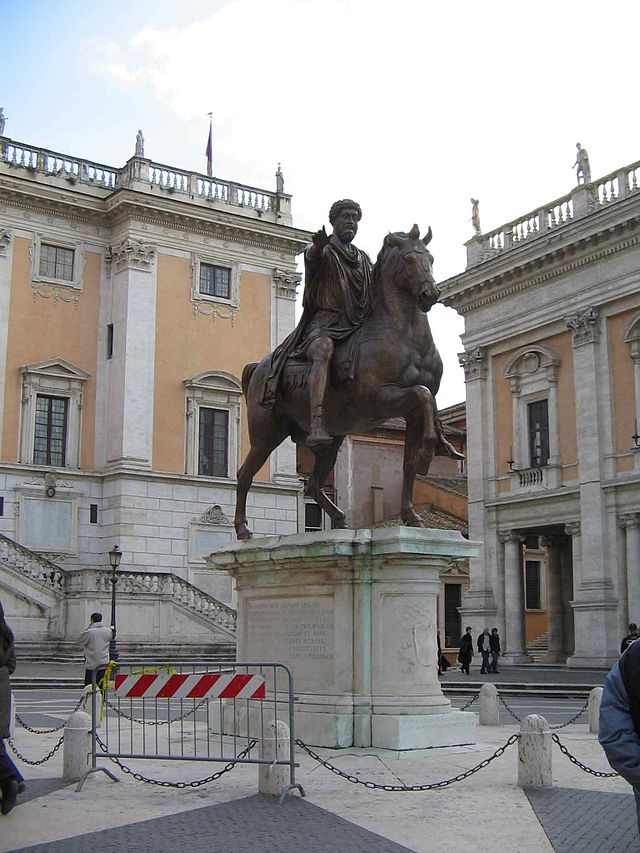 Ancient Roman Sculpture – Glorifying Emperors
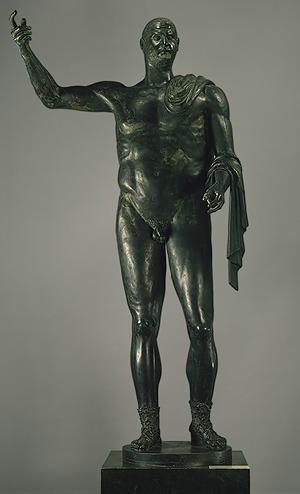 5
6
[Speaker Notes: 6 - Trebonianus Gallus, 251–53 a.d., Roman, Bronze, Met Museum - http://www.metmuseum.org/toah/works-of-art/05.30_05.47
5 – Marcus Aurelius – public domain - https://en.wikipedia.org/wiki/Equestrian_Statue_of_Marcus_Aurelius#mediaviewer/File:Marco-Aurelio.jpg]
Ancient Roman Sculpture – Realism
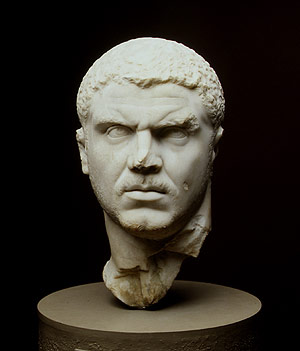 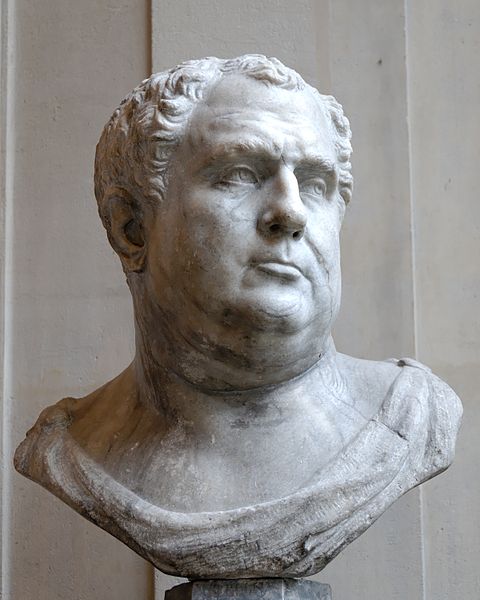 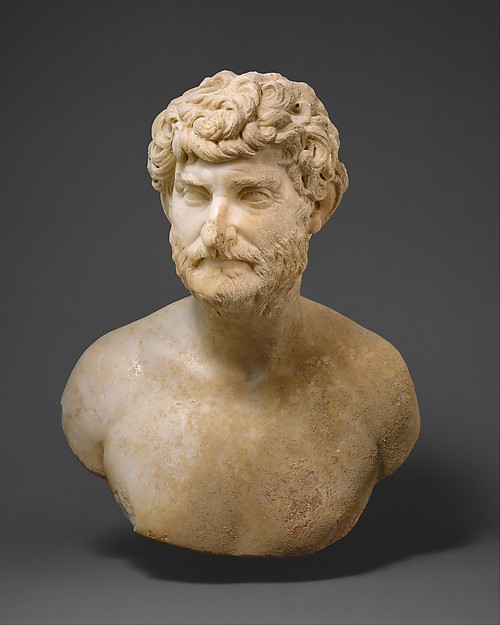 11
18
1
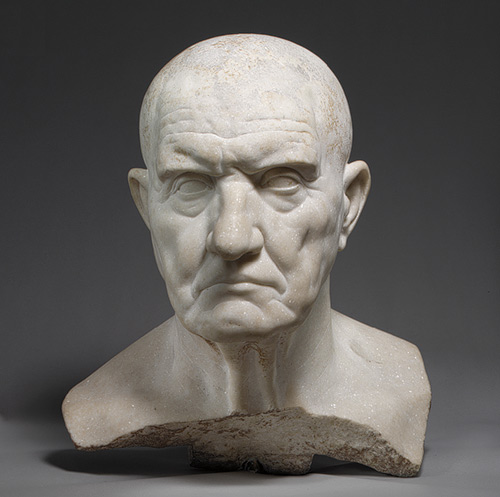 3
[Speaker Notes: 1 - Marble bust of a bearded man, Date: ca. A.D. 150–175, Culture: Roman, Met Museum - http://www.metmuseum.org/collection/the-collection-online/search/256911
3 -Portrait bust of a man, 1st century b.c.; Republican, Roman, Met Museum - http://www.metmuseum.org/toah/works-of-art/12.233
18 - Portrait head of Emperor Marcus Aurelius Antoninus (called Caracalla), ca. 217–230; Late Severan, Roman, Marble; H. 14 1/4 in. (36.2 cm) – Met Museum - http://www.metmuseum.org/toah/works-of-art/40.11.1a
11 - Male bust of the Pseudo-Vitellius type. Grey veined marble, Italian artwork of the first half of the 16th century, modern copy of an antique head of the Hadrianic era in the Grimani Collection in Venice, once thought to represent the emperor Vitellius. Photo by Jastrow (2008) Marie-Lan Nguyenhttp://commons.wikimedia.org/wiki/File:Pseudo-Vitellius_Louvre_MR684.jpg]
Three Types of Ancient Roman Sculpture
Imperial Portrait Sculpture
Copies of Greek Originals
Portraits of Private Citizens
1
2
3
Propaganda for victorious and powerful Roman Emperor
Same characteristics of Classical style
Realistic detail and individualized features
Individualized features (we can tell who is who)
Making marble versions of Greek bronzes
Shows age and “imperfections”
But  made more beautiful with idealized proportions, youth, and fitness
Considered “Roman copies of Greek Originals” instead of Roman art
“Warts and all”
Thought Greek and Roman statues didn’t have color?
Tell whether the following statues are Greek (which era: Archaic, Classical, or Hellenistic) or Roman. Then tell HOW YOU KNOW.
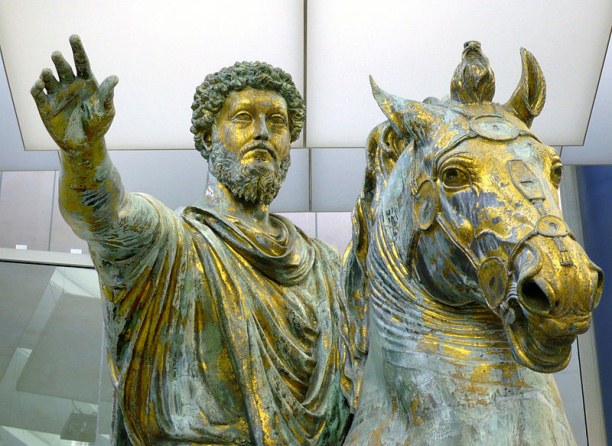 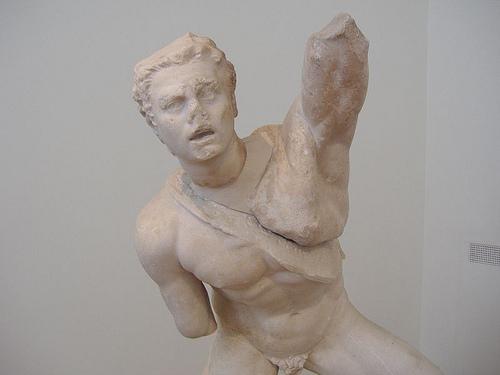 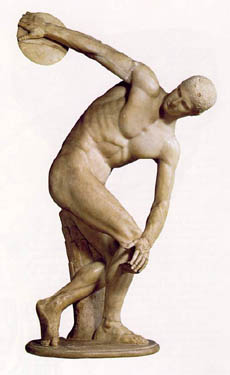 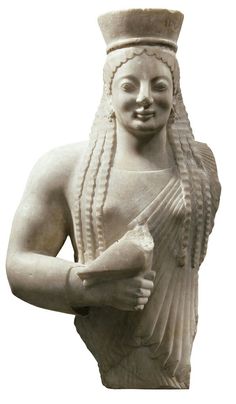 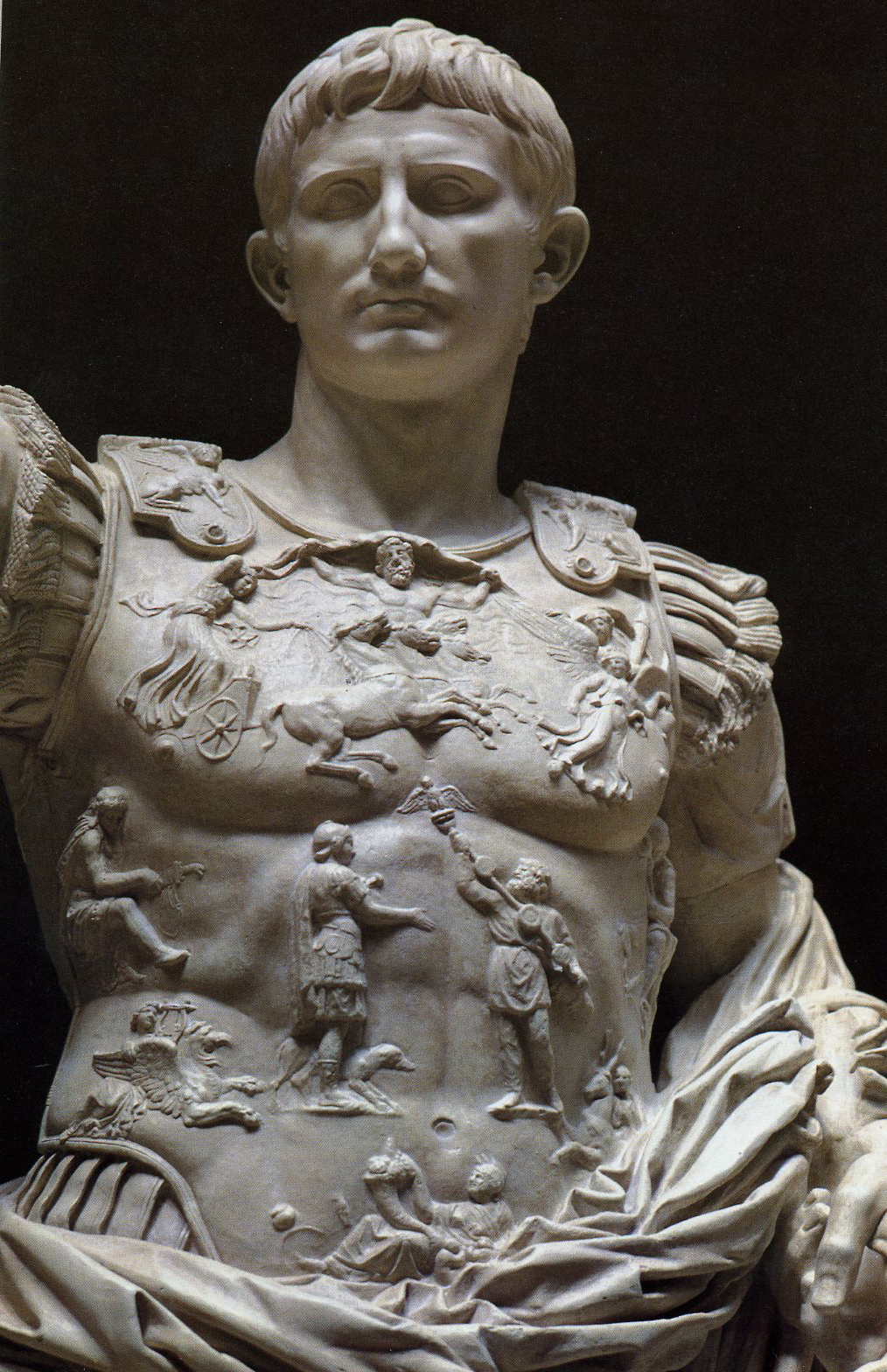 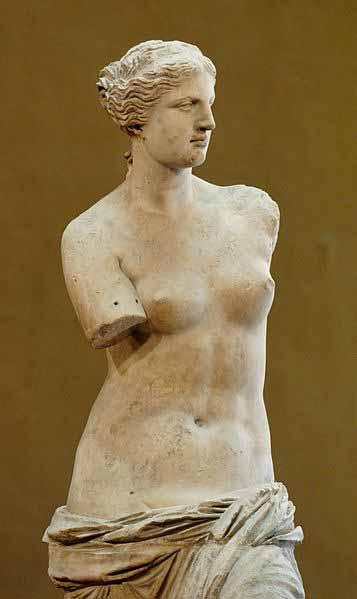 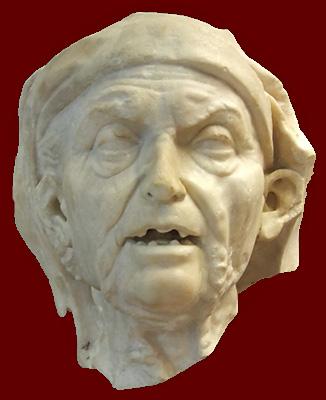 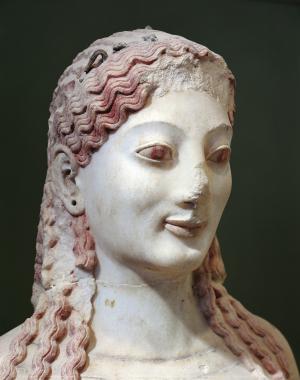 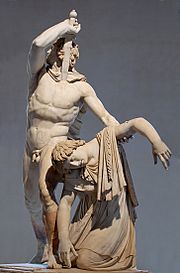 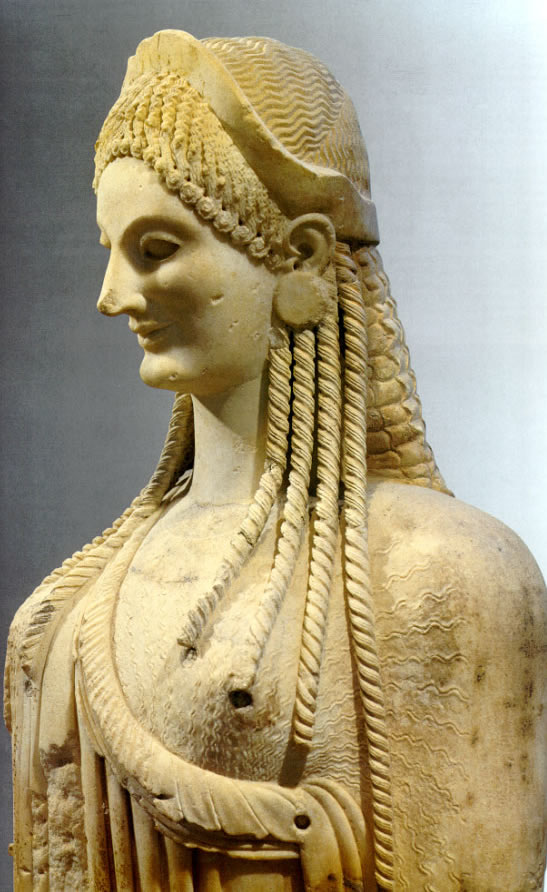 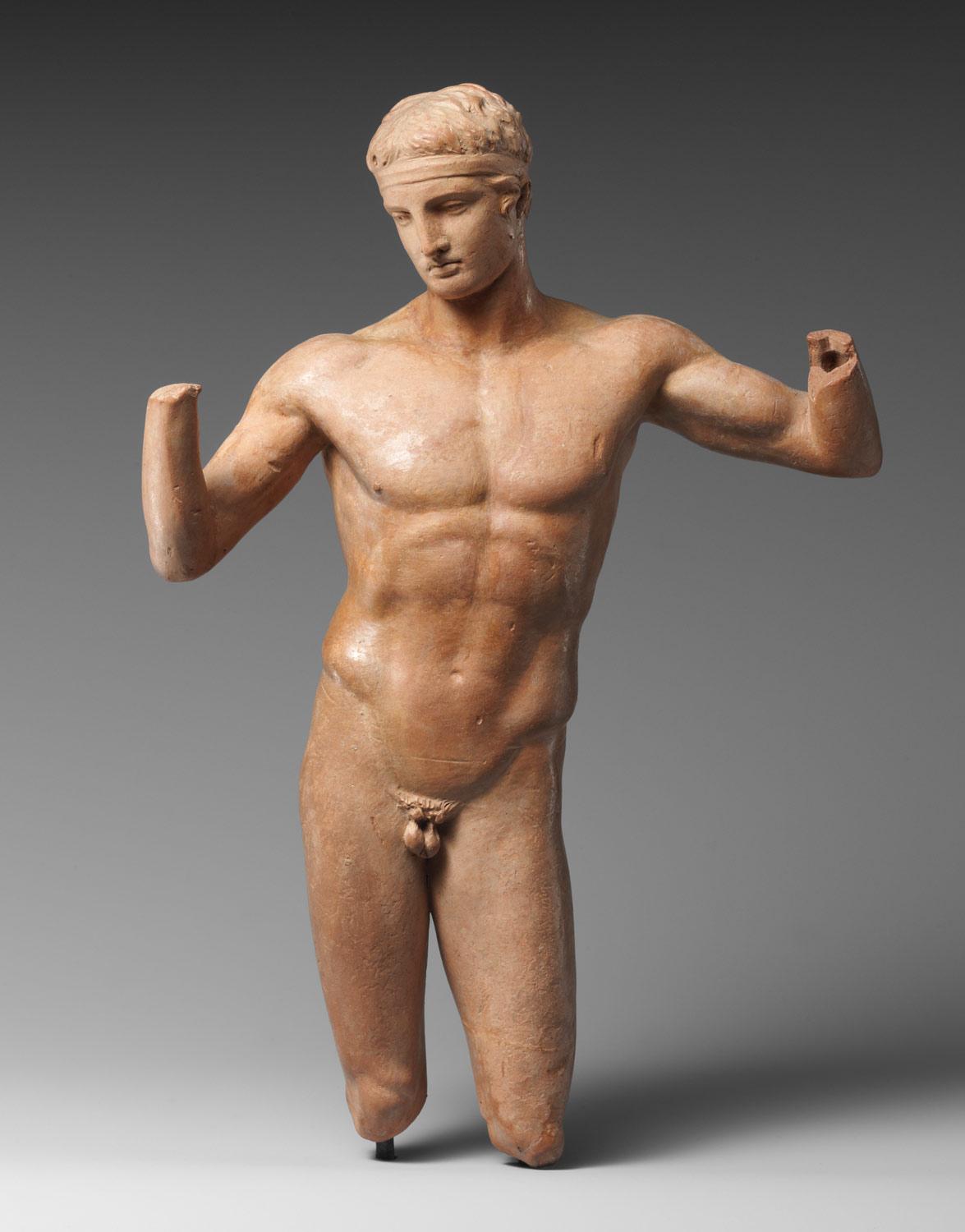 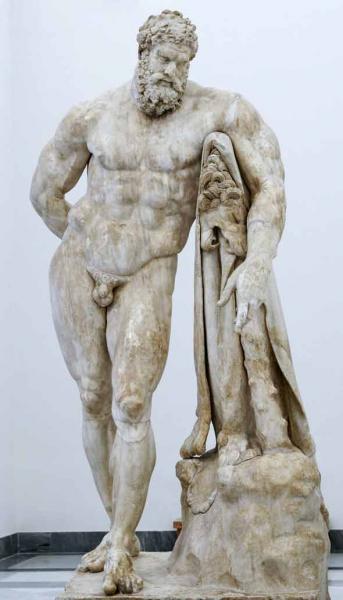 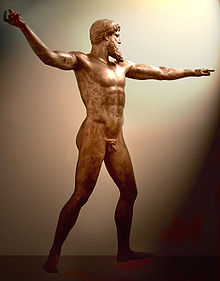 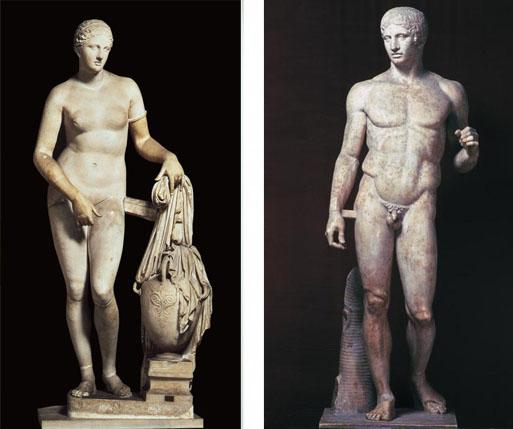 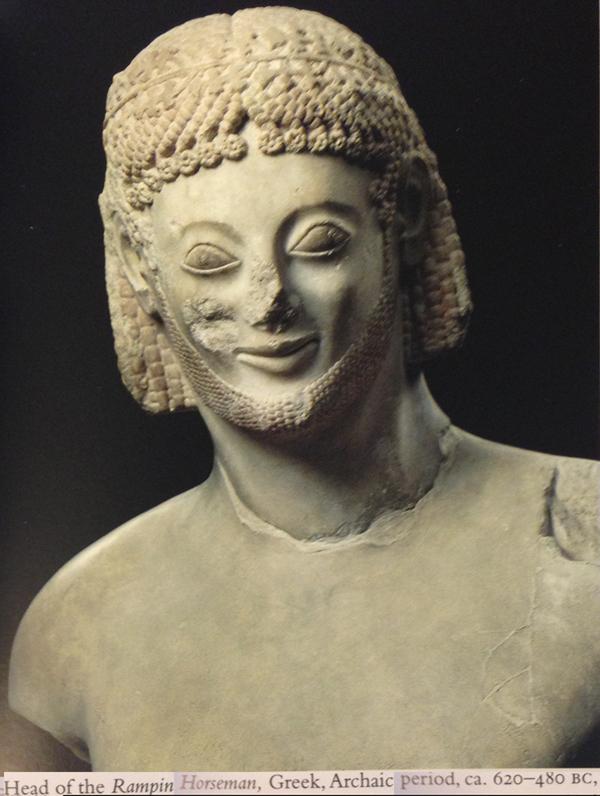 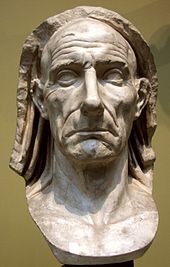 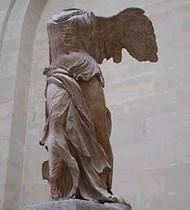 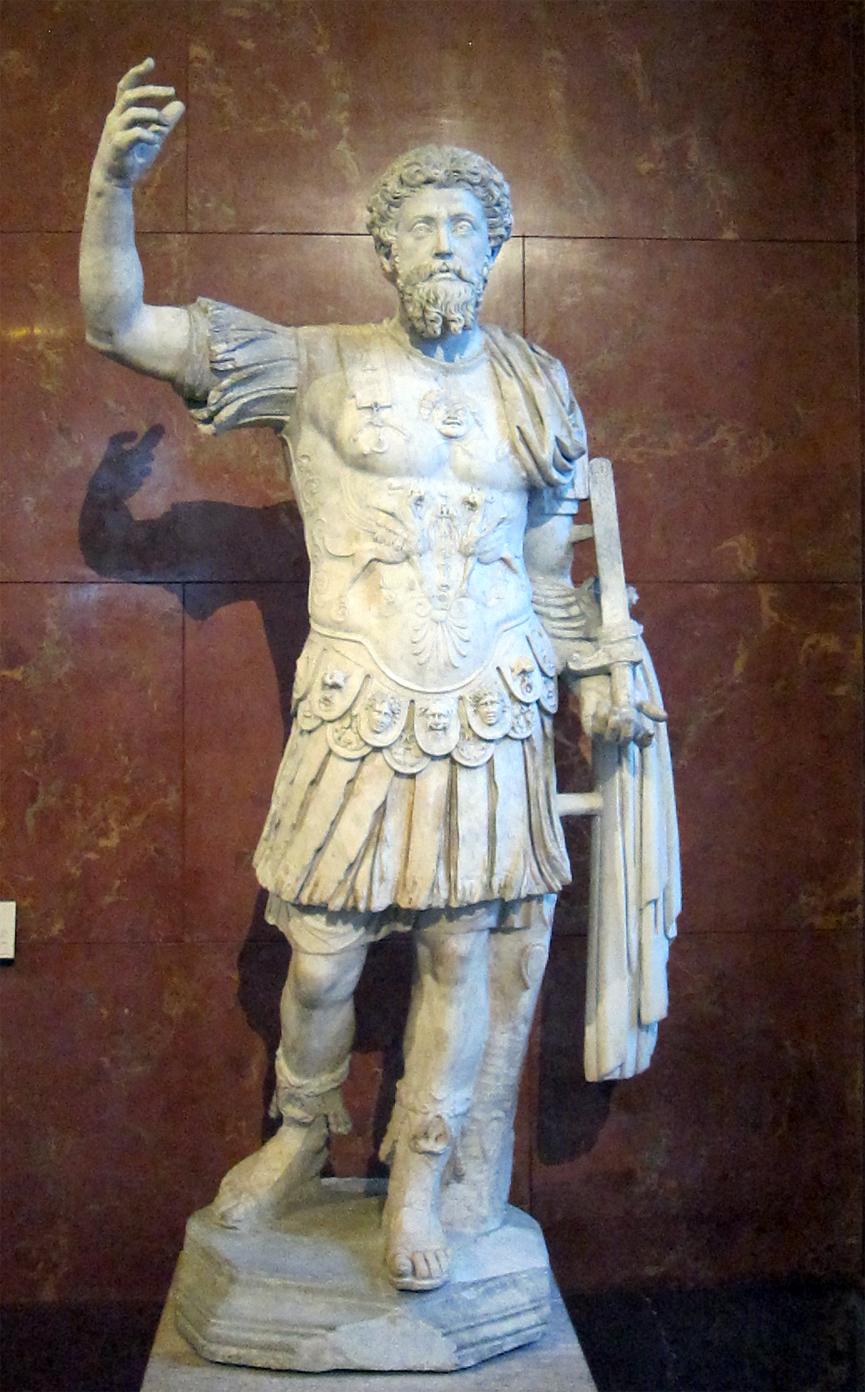 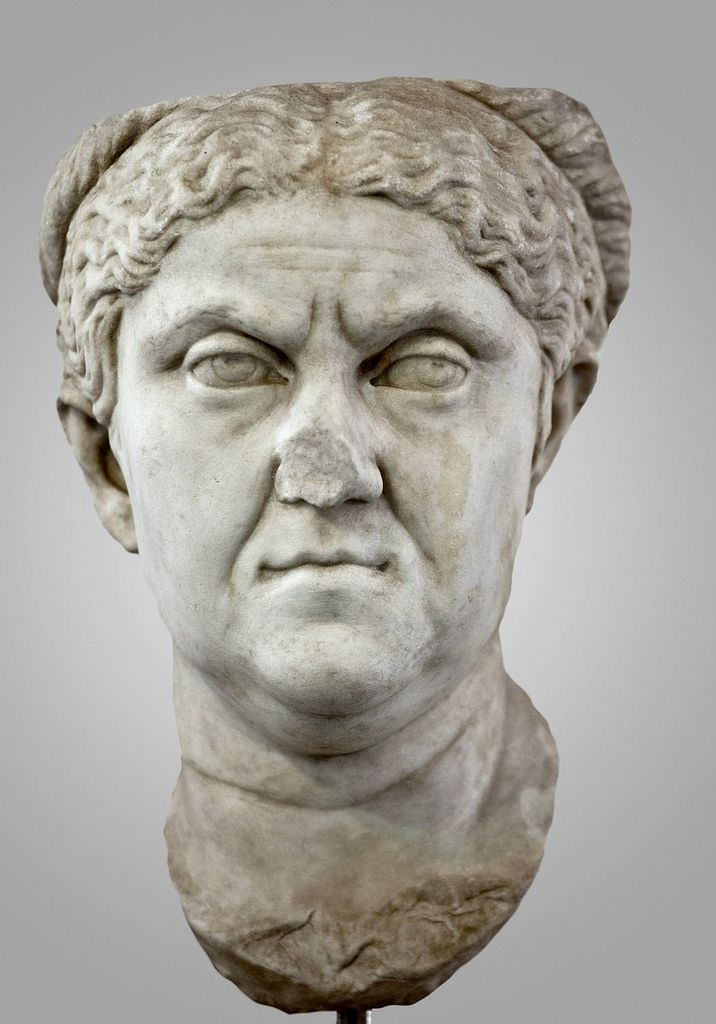 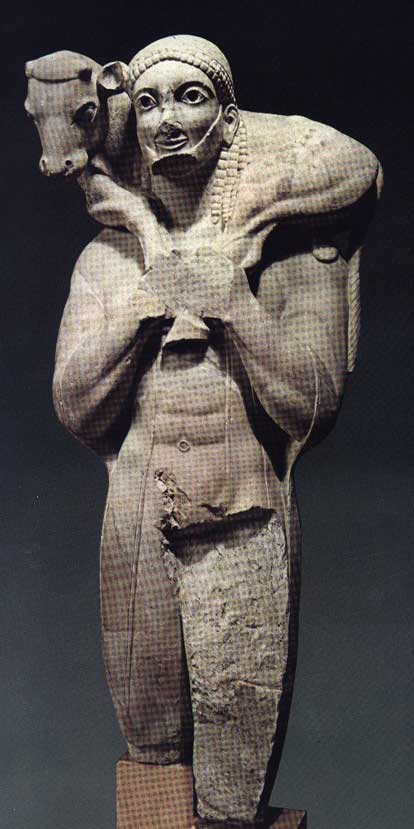 Ideal Greek Proportions
http://www.fitness.com/tools/greek_proportions/